Проект «Развитие творческих способностей детей старшего дошкольного возраста через организацию и постановку мюзикла».
Цель проекта:
Организовать постановку  мюзикла в дошкольном образовательном  учреждении .

Термин «мюзикл» (англ. Musical) — музыкально-сценическое произведение, в котором переплетаются диалоги, песни, музыка, важную роль играет хореография. Сюжеты часто берутся из известных литературных произведений, из мировой драматургии.*Википедия.
Задачи проекта:
Познакомить с особенностями жанра мюзикла.  Формировать творческую активность, прививать художественный вкус и любовь к театральному искусству. 
Совершенствовать артистические навыки  участников проекта;
 Развивать эмоциональную сферу детей посредством театрализованной деятельности;
 Воспитывать уважительное отношение между членами коллектива.
 Привлечь родителей воспитанников к участию в жизни детского сада через участие в мюзикле «Волк и семеро козлят».
Тип проекта:
- по составу участников – групповой (дети, родители, педагоги);- по целевой установке – информационно – практико - ориентированный,  исследовательский, творческий (участники проекта собирают информацию, реализуют ее, результаты оформляют в виде представления мюзикла).
Предполагаемые  результаты проекта:
Сплочение детей и родителей, родителей и педагогов в процессе активного сотрудничества в ходе реализации проекта.
  Пополнение и активизация словаря детей, формирование выразительности исполнения художественного образа: мимика, пластика.
   Формирование опыта социальных навыков поведения.
Этапы проекта:
Проблематизация

Ознакомление с итогами диагностики и мониторинга.
Наблюдение за деятельностью детей.
Концептуализация:

Создание творческой группы по разработке проекта.
Выделение целей и задач.
Подбор информации по выделенным проблемам.
Планирование
Работа творческой группы по планированию этапов реализации проекта.
Обсуждение проекта и внесение изменений.
Составление плана- графика реализации проекта и определение ответственных.
Составление списка необходимых материалов для реализации проекта.
Знакомство педагогов и родителей с проектом «». Мотивация участников проекта.
Разработка сценариев праздников, мероприятий, конспектов занятий с включением деятельности.
Реализация проекта:
Создание условий для реализации проекта:
Анализ информационного материала по теме «Детский мюзикл в ДОУ» (методическая литература, интернет)
Создание обновлений игровой среды для самостоятельной музыкально-театральной деятельности детей.
Обновление костюмерной.
Подбор сценариев для постановки музыкальных спектаклей и мюзиклов.
Работа с детьми:
Диагностика творческого развития детей.
Беседа «Что такое мюзикл?».
Просмотр детских мультипликационных мюзиклов.
Выставка-презентация детских рисунков «Какую роль я сыграю в мюзикле?».
Показ мини-спектаклей для младших групп.
Инсценировка детских сказок
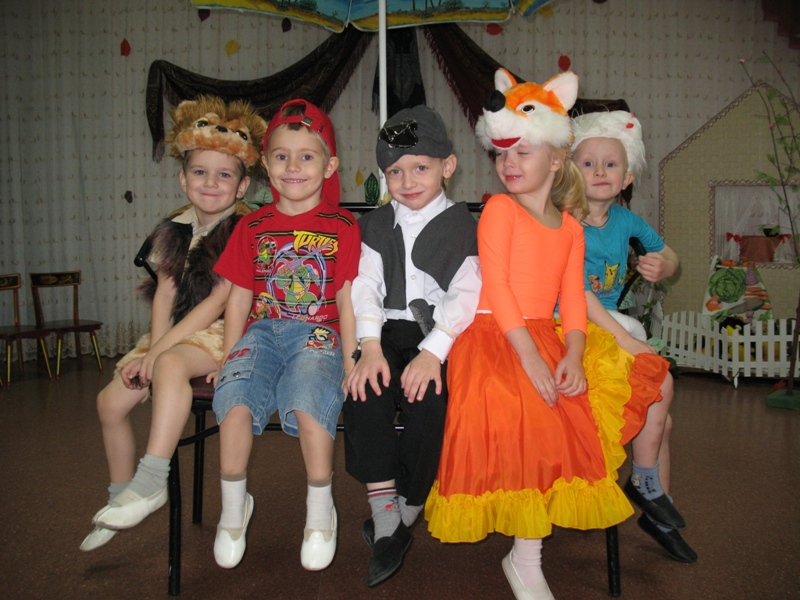 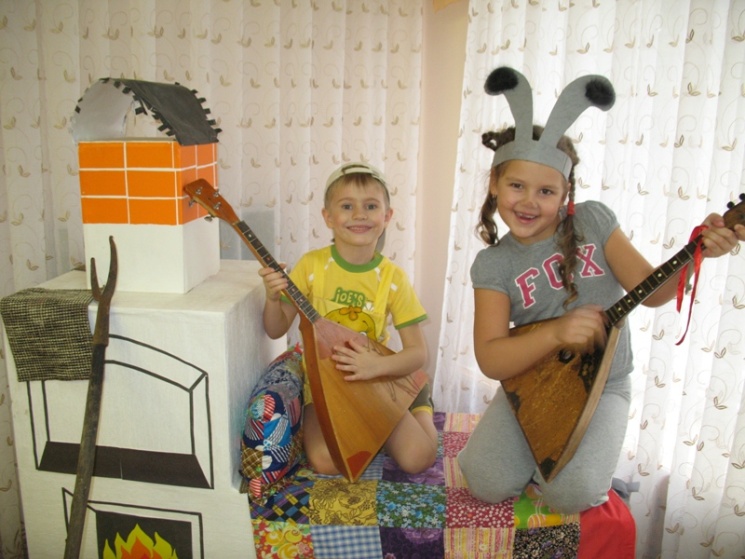 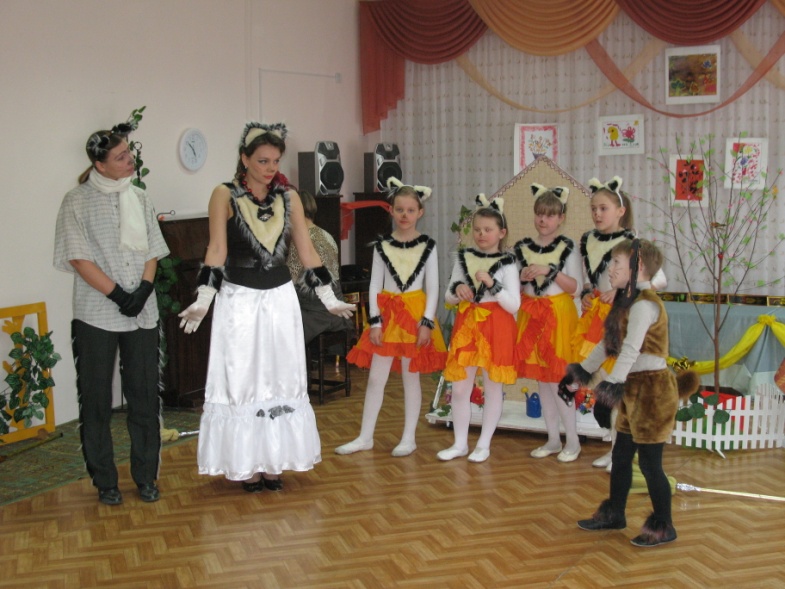 Информационно-методическая работа с педагогами ДОУ:
Выставка-презентация различных видов театров. 
Организация центра музыкально-театрализованной деятельности в группе.
Совместная работа детей,воспитателей и родителей по изготовлению афиши и пригласительных билетов к мюзиклу «Волк и семеро козлят».
Выставка «Различные виды театра»
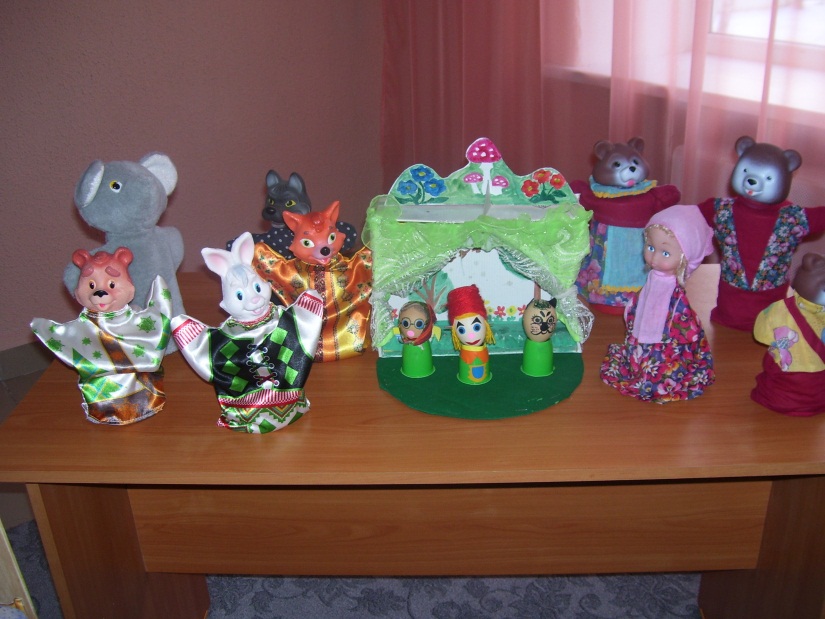 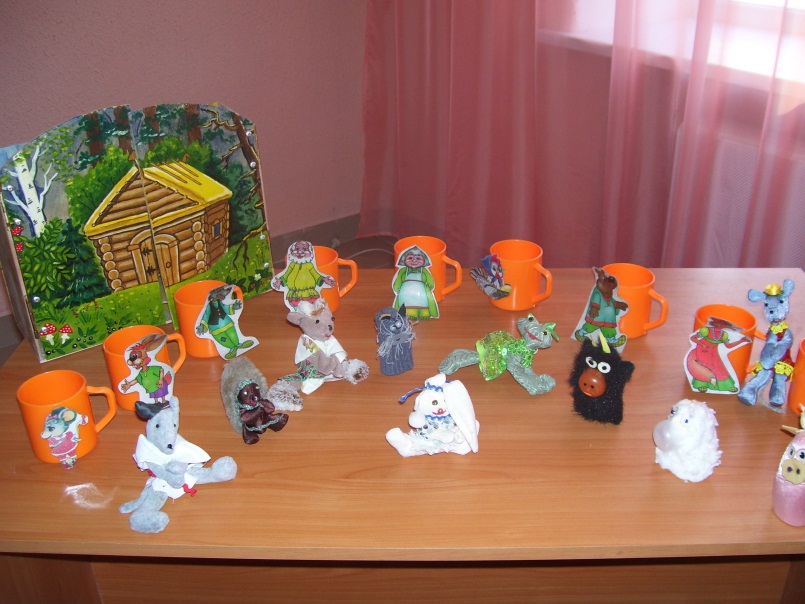 Взаимодействие с родителями:
Привлечение родителей к совместному с детьми изготовлению атрибутов и декораций.
 Мастер- класс для родителей «Сказка спешит на помощь»
В реализации проекта приняли участие:
Дети подготовительных старшей группы  (15 человек)
Родители (15 человек)
Педагоги ДОУ (6 человек)
Итог проекта:
Премьера мюзикла «Волк и семеро козлят» на празднике, посвященному Дню России
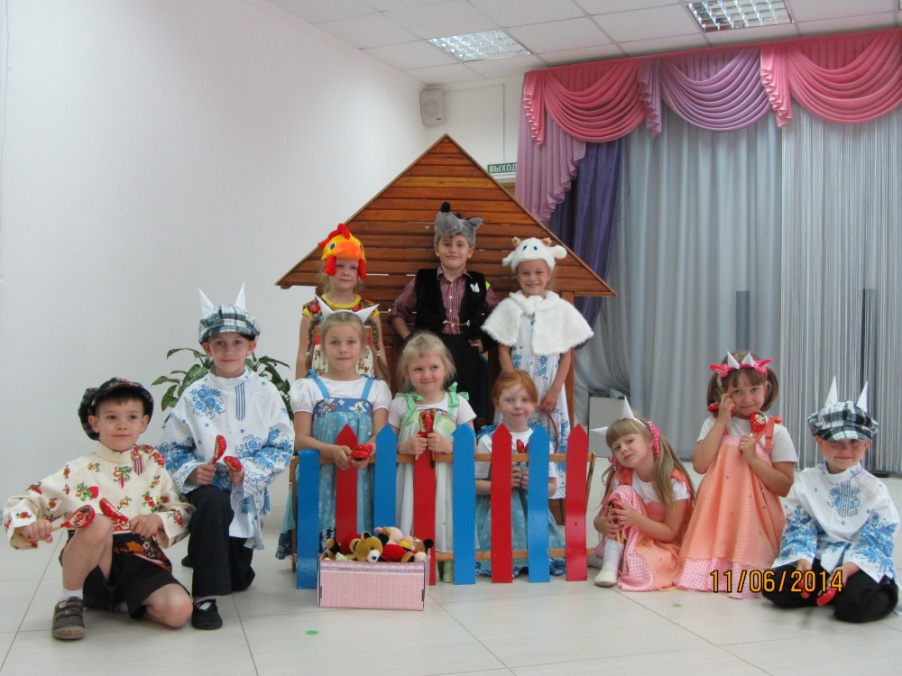 СПАСИБО ЗА ВНИМАНИЕ!